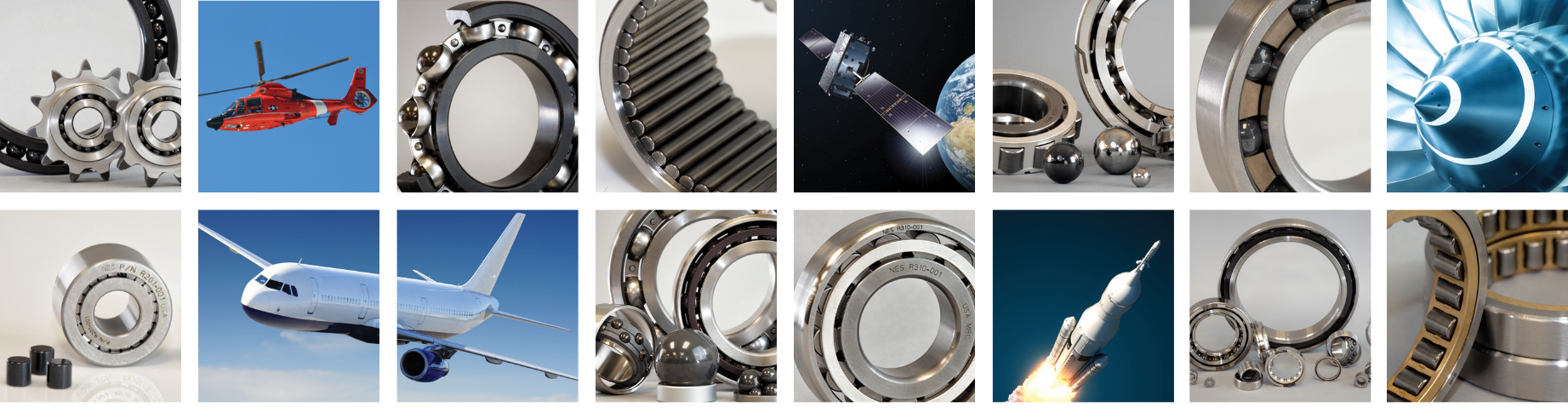 Creativity Session
Presenter’s Name
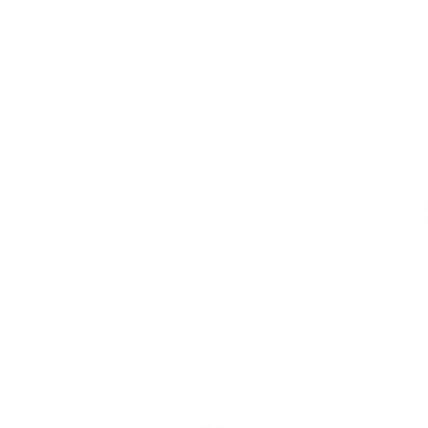 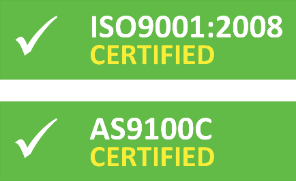 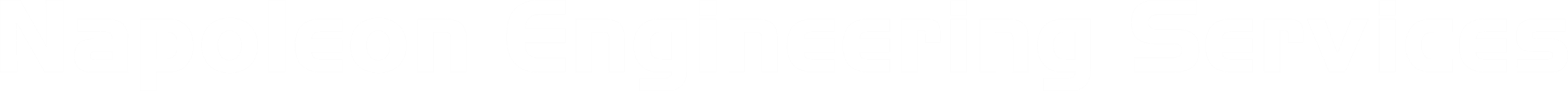 ABOUT NAPOLEON ENGINEERING SERVICES
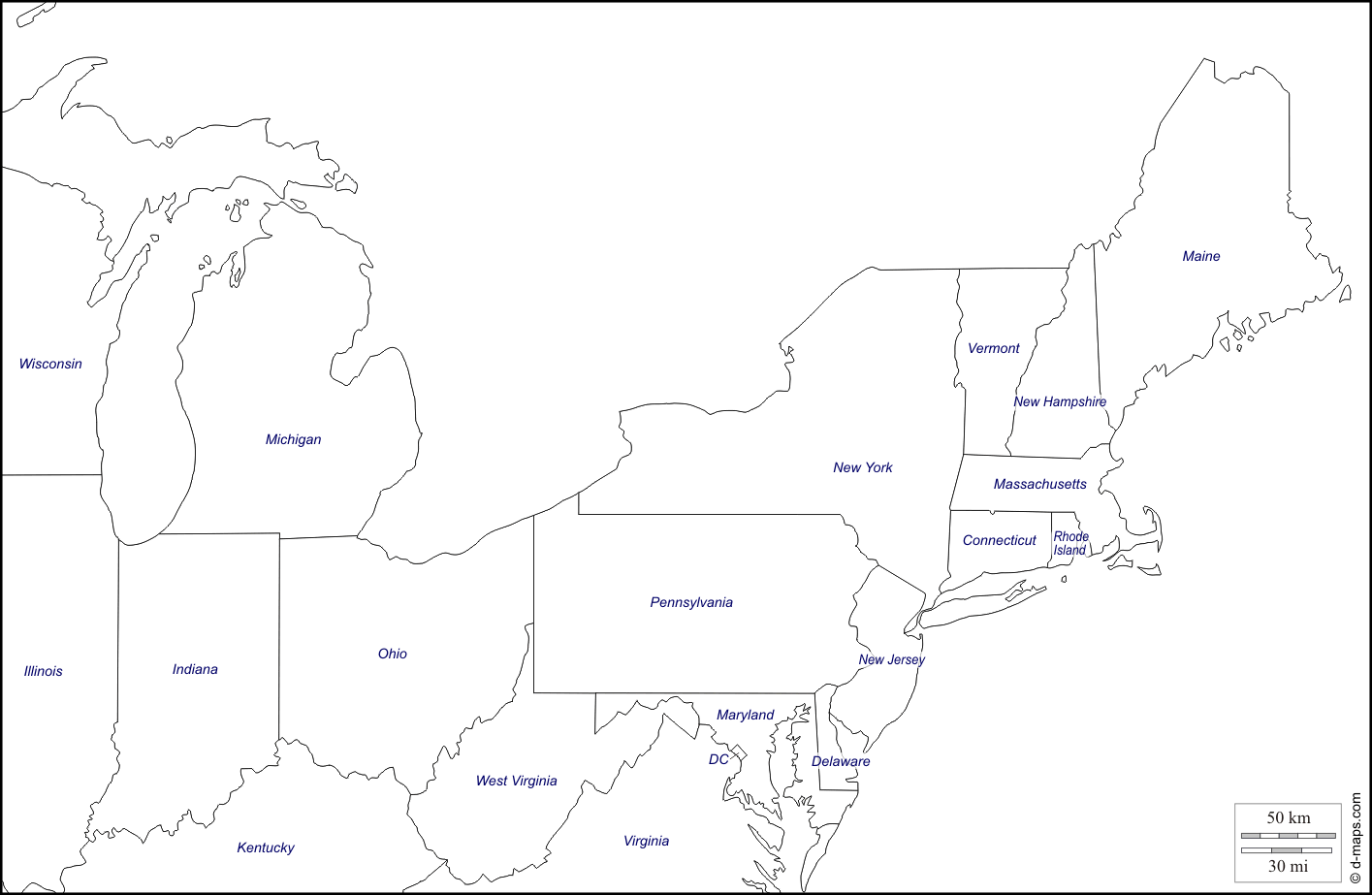 Within one day’s travel, NES is able to reach 55% of the U.S. population, roughly 175.4 million people.

Established in 1997 by Chris Napoleon, President and Chief Engineer
Staff of 50 engineers, machinists, and administrative personnel
Olean
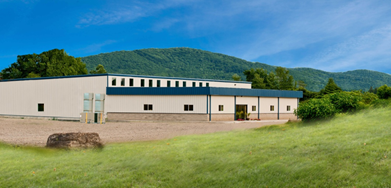 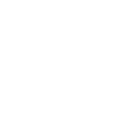 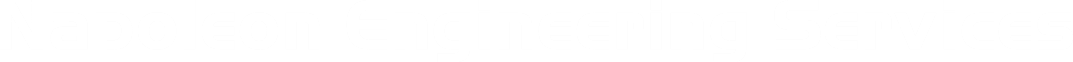 ONE-STOP SHOP BEARING SERVICES
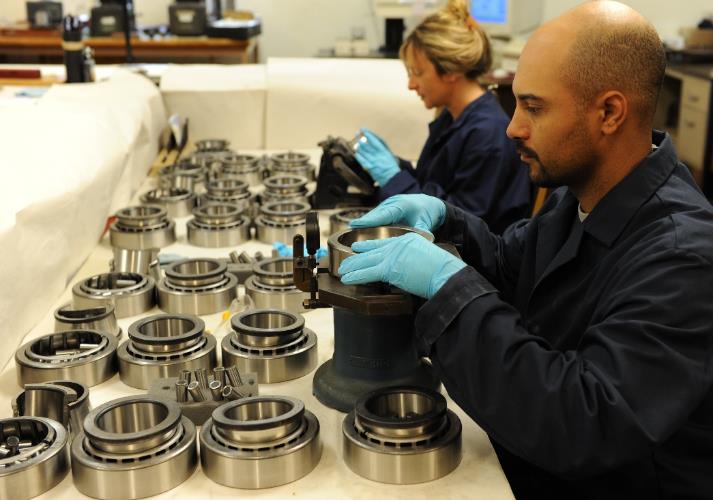 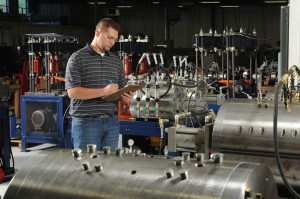 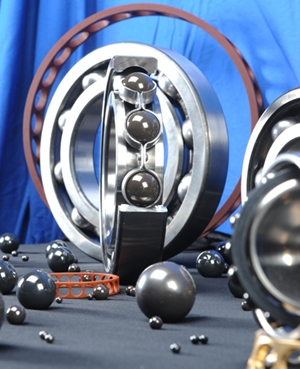 Bearing Inspection
Bearing Testing
Custom Bearing Manufacturing
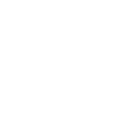 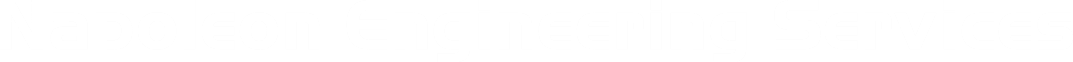 CUSTOMER BASE
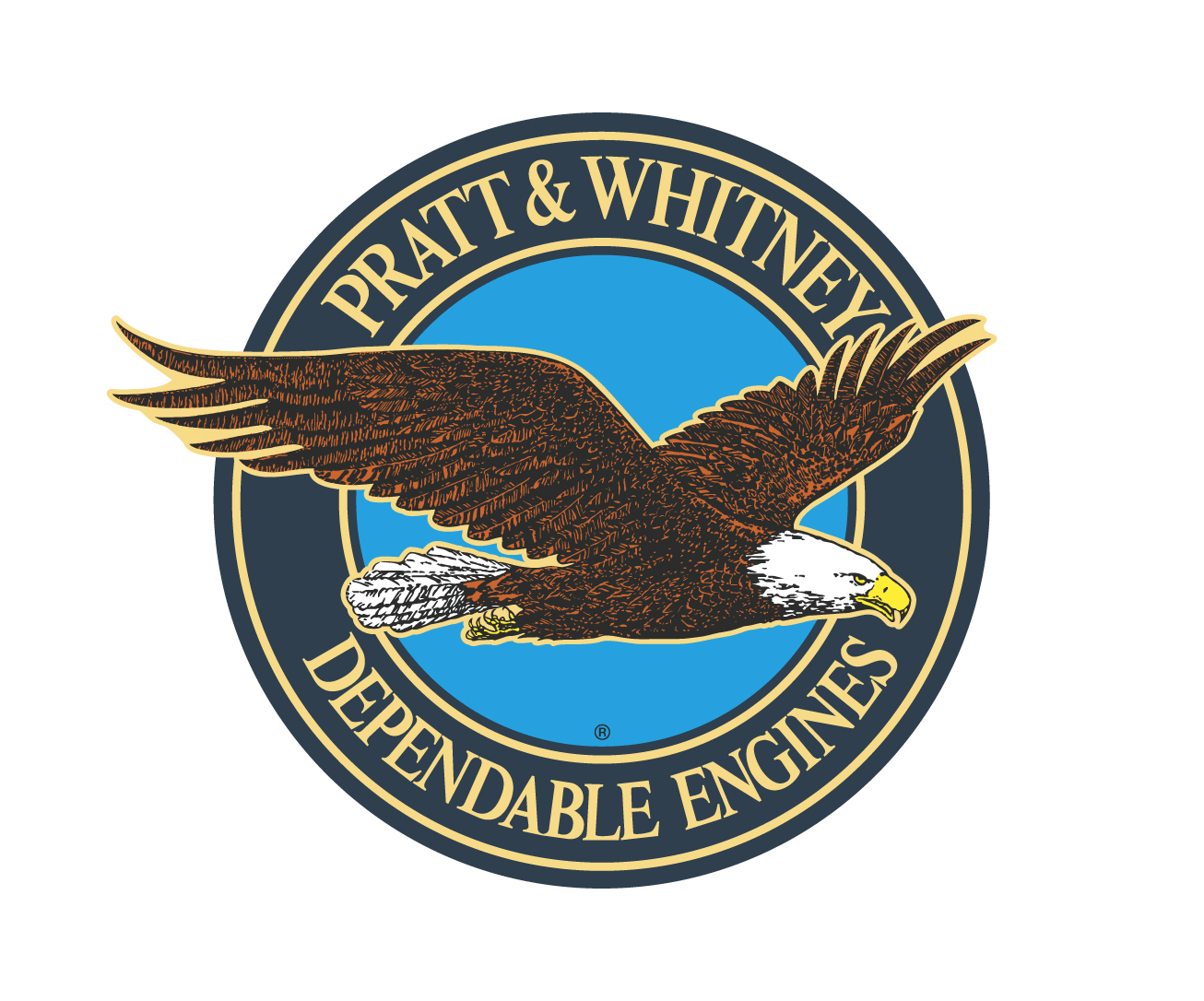 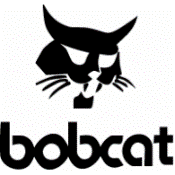 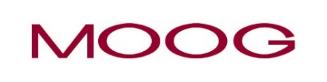 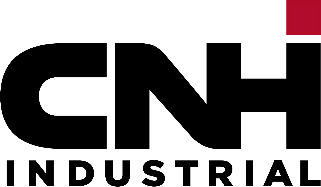 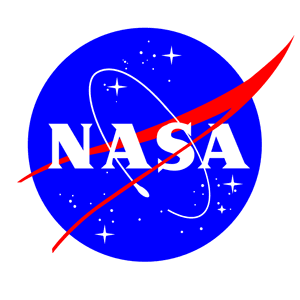 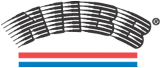 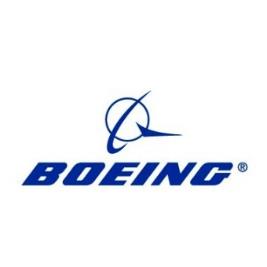 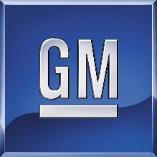 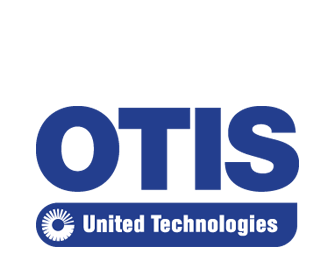 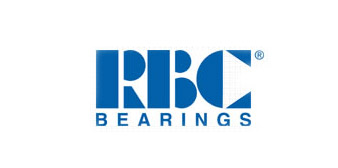 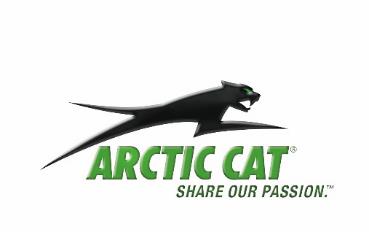 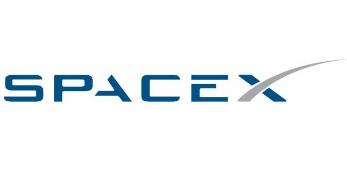 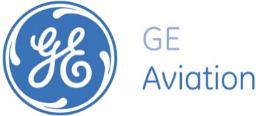 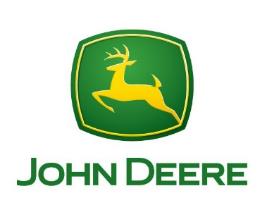 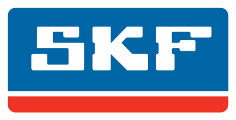 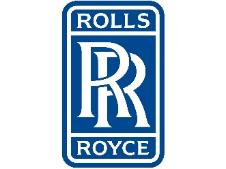 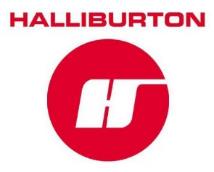 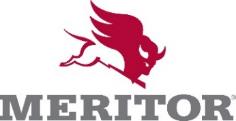 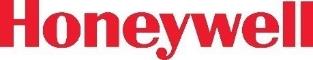 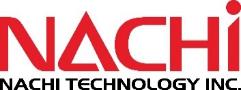 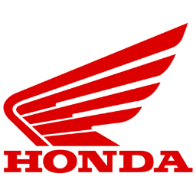 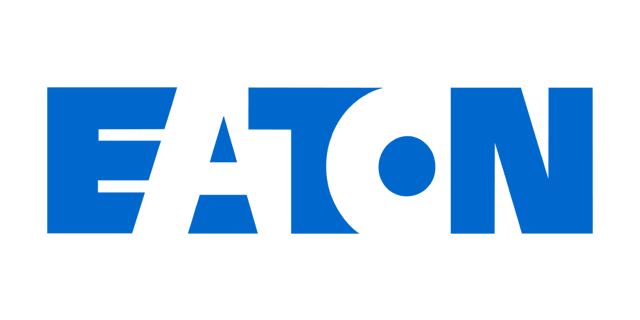 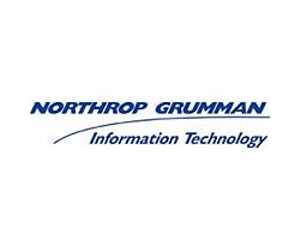 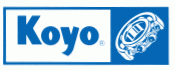 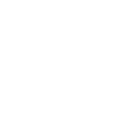 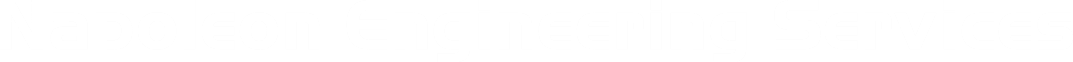 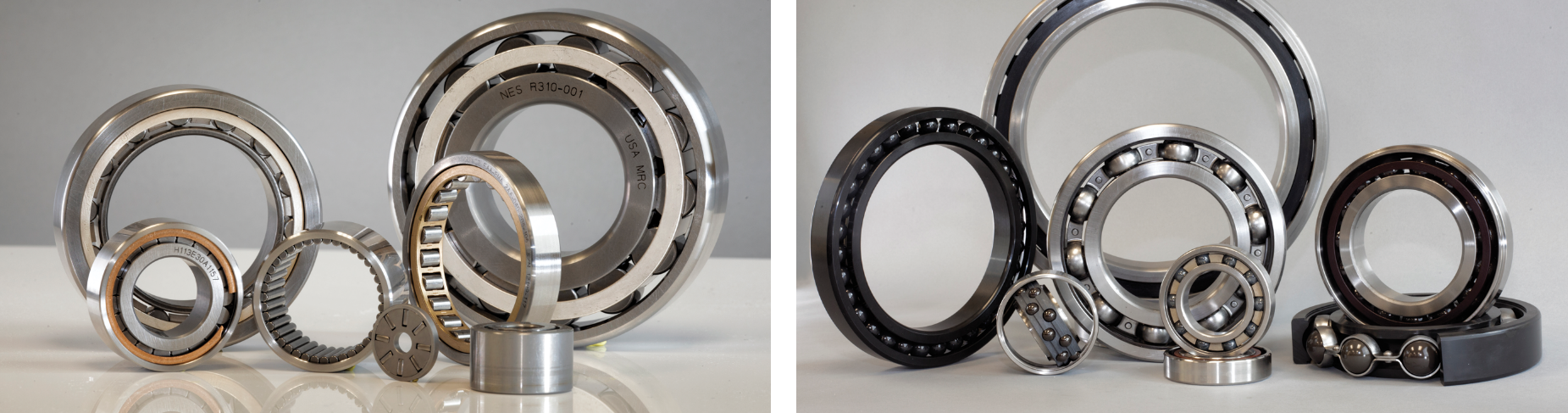 CUSTOM BEARING MANUFACTURING
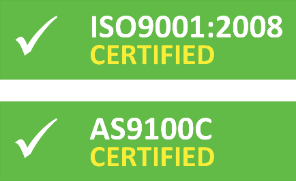 CUSTOM BEARING MANUFACTURINGMission Statement
Napoleon Engineering Services combines application experience and engineering knowledge to provide shorter lead times and cost effective solutions to custom bearing needs through complete bearing manufacturing.
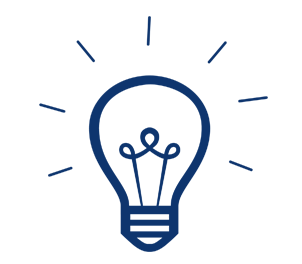 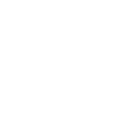 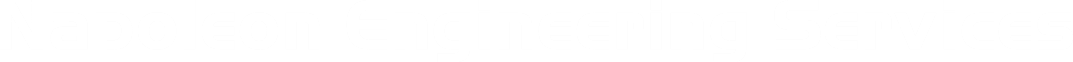 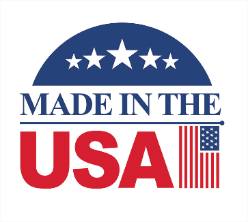 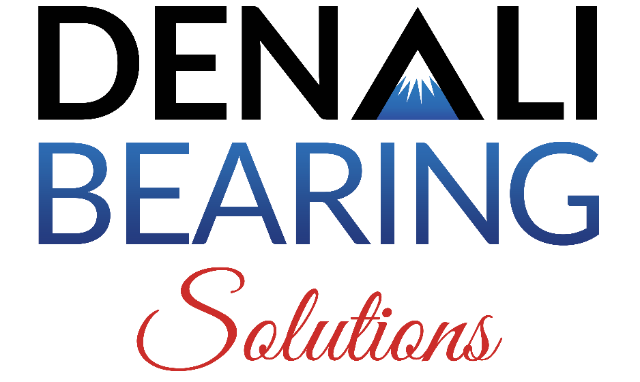 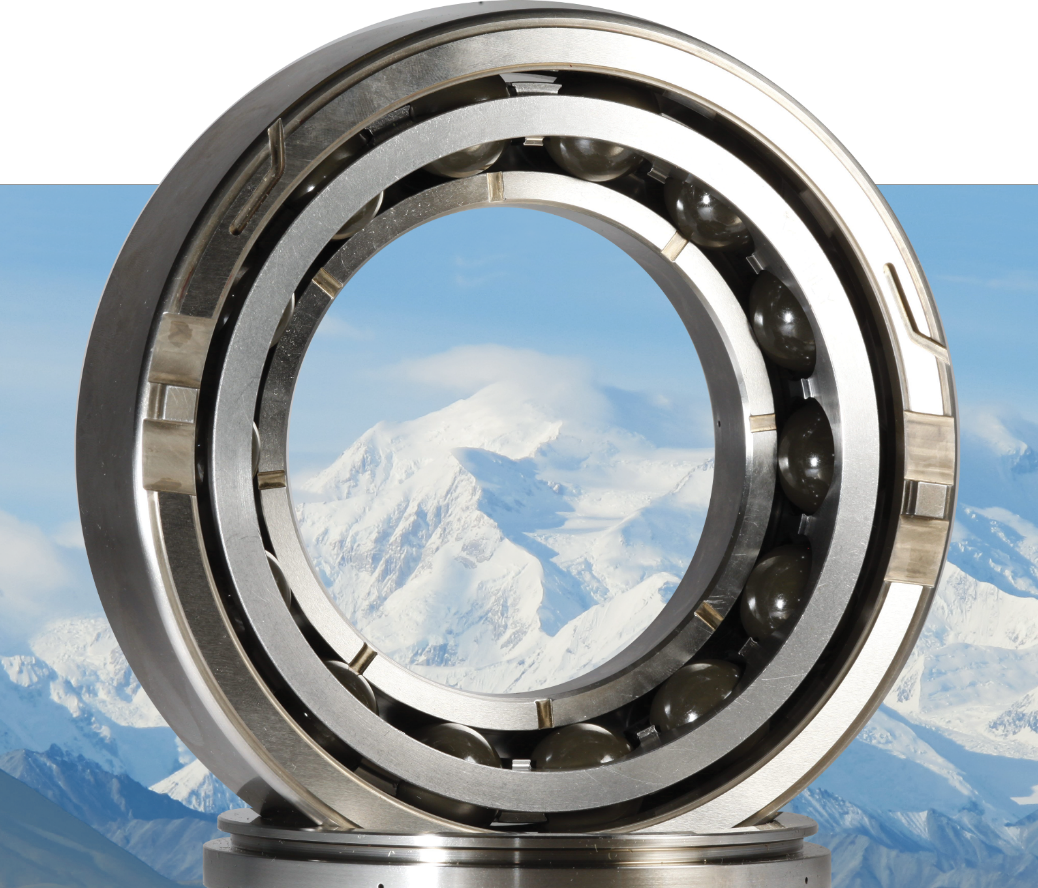 High Temperature, Corrosion Resistant, High Fatigue Life, and Dimensionally Unique Bearings
Short Lead Times
Small & Large Orders
Unique Materials
Application Engineering
Full Product Traceability
Made in the USA
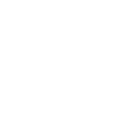 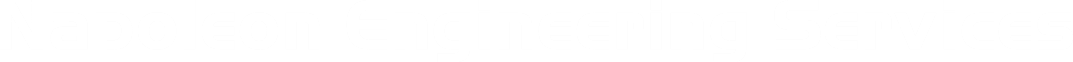 COMPLETE BEARING MANUFACTURING CAPABILITY
Size range
20mm through 350mm OD
Average lot size
25 to 50 pieces
Lot size capability up to 1000 pieces
Bearing types
DG and AC Ball Bearing
DR Self Aligning Ball Bearing
Cylindrical Roller Bearing
Needle Roller Bearing
Quality class
Up to ABEC/RBEC 9
Quality System
ISO 9001:2008
AS9100 Rev C
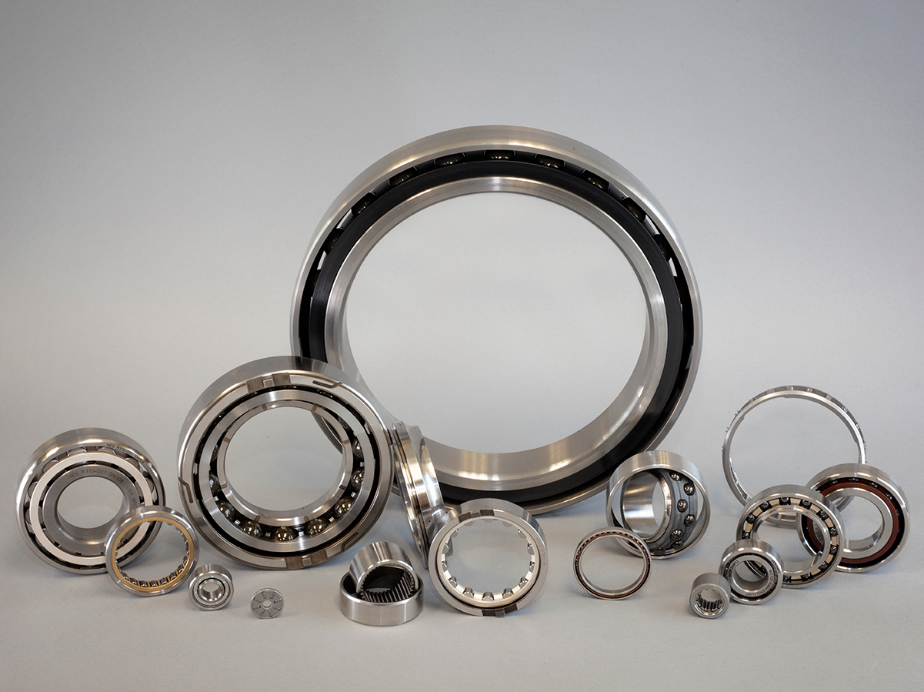 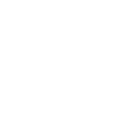 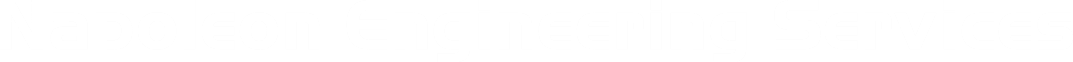 COMPLETE BEARING MANUFACTURINGTypical Material Options
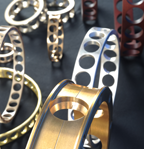 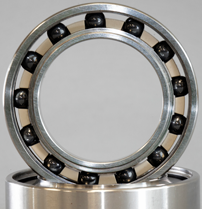 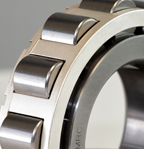 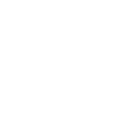 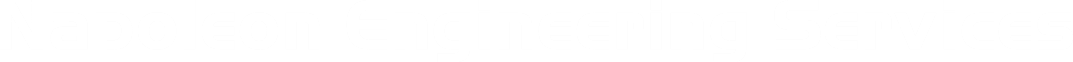 COMPLETE BEARING CHANNEL
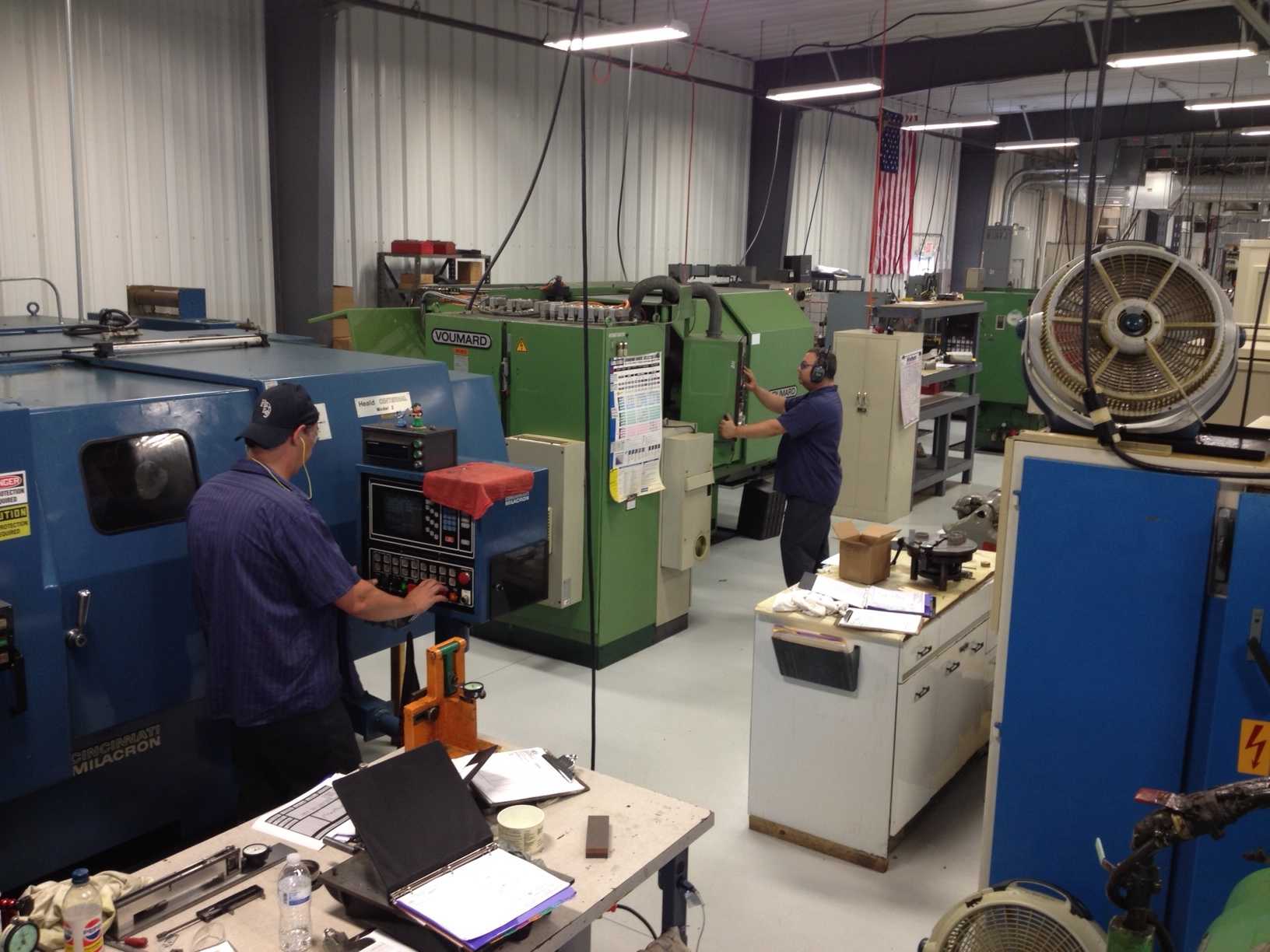 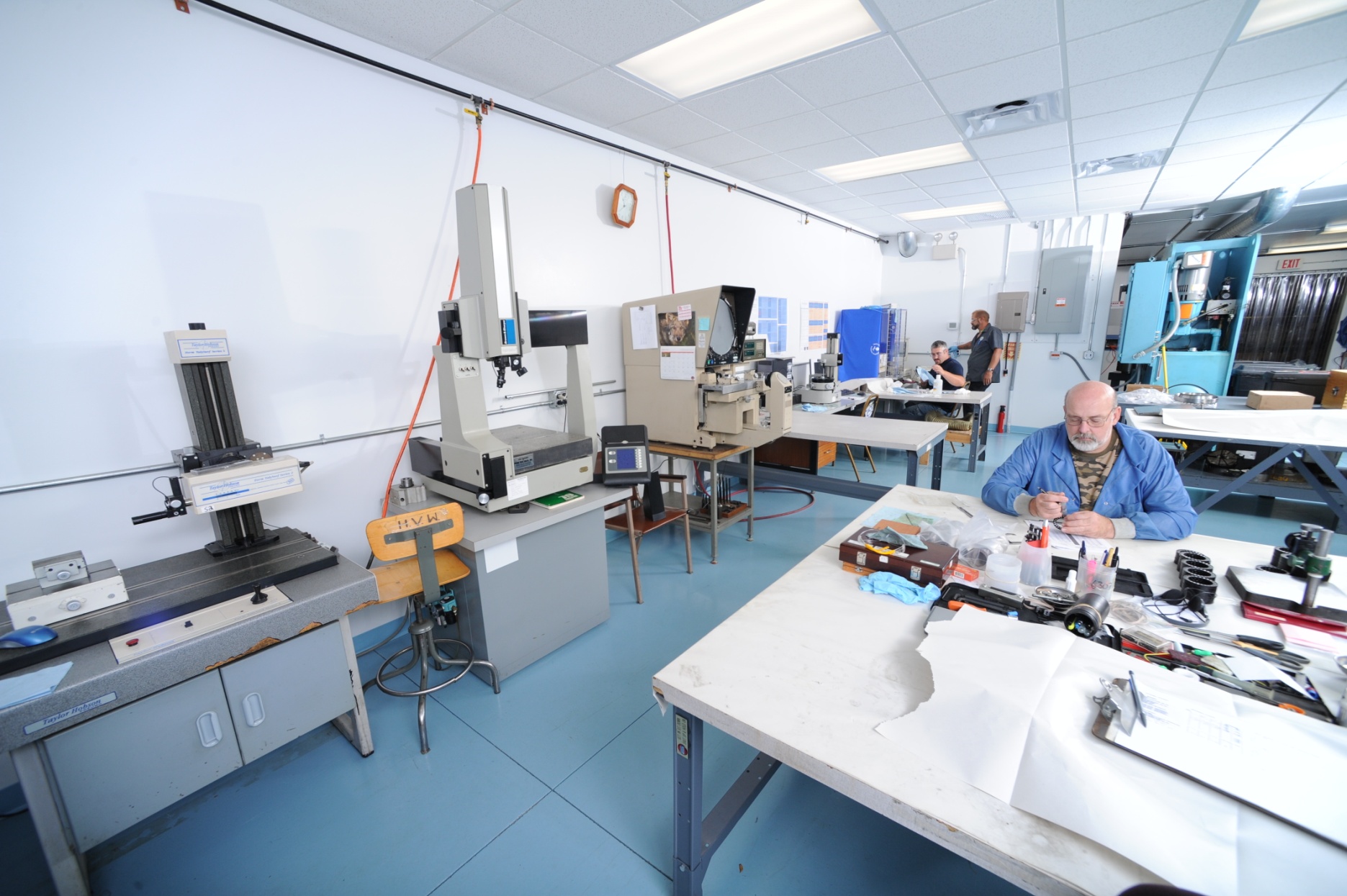 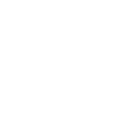 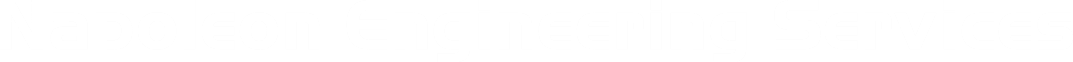 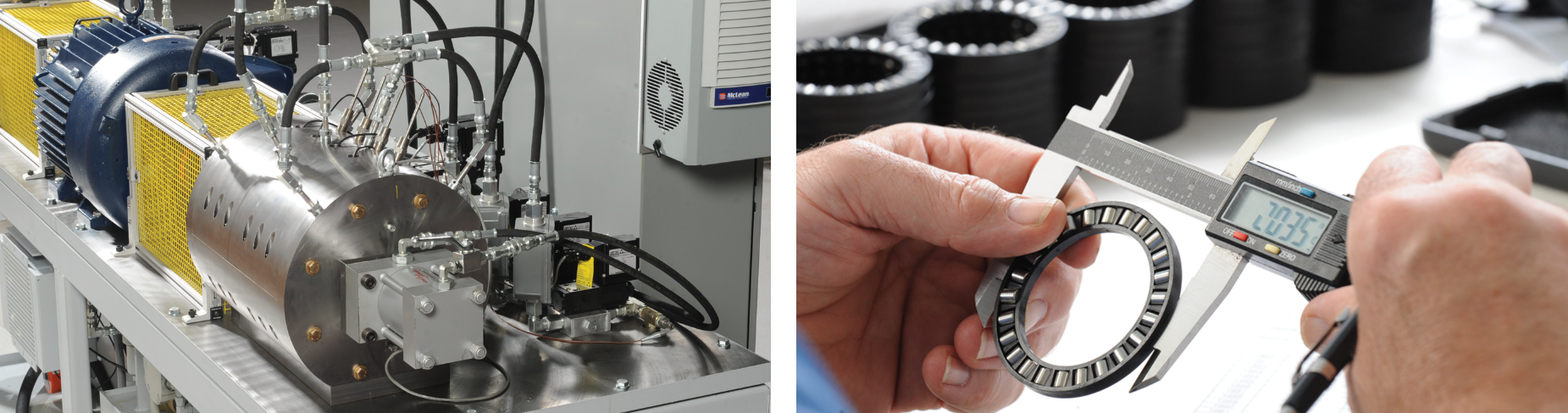 BEARING INSPECTION & TESTINGLargest Independent Facility in North America
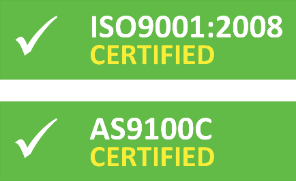 BEARING INSPECTION & TESTINGMission Statement
Napoleon Engineering Services utilizes specific bearing expertise and equipment to develop valuable technical information in order for customers to make informed decisions about bearing and supplier performance.
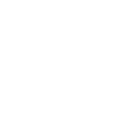 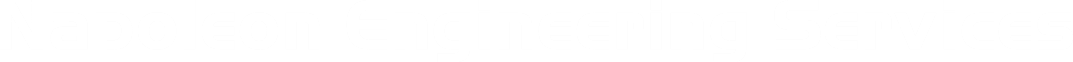 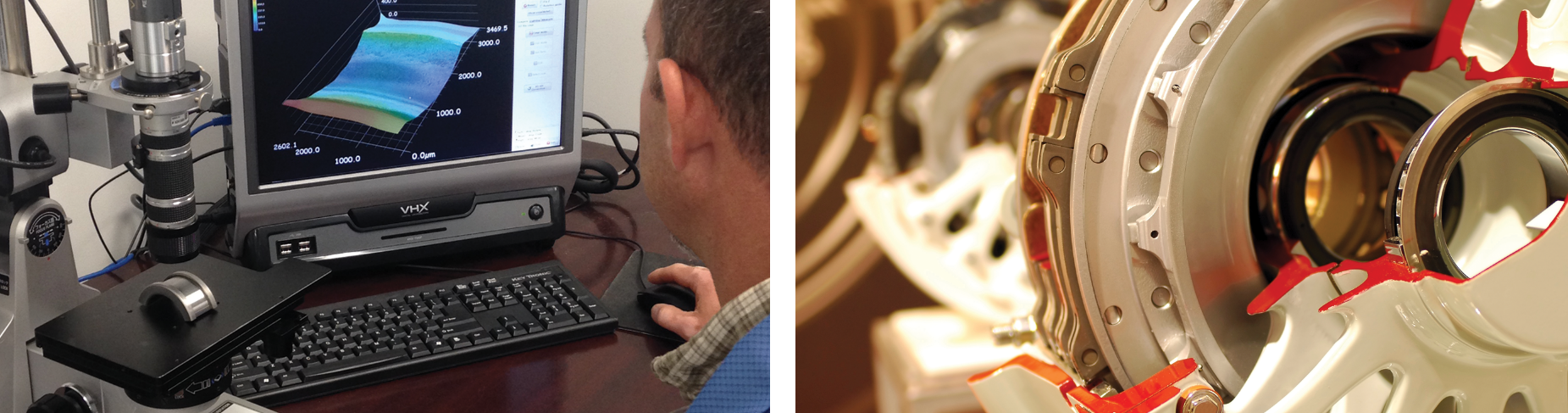 BEARING INSPECTIONLargest Independent Facility in North America
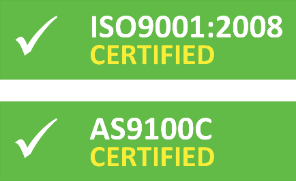 BEARING INSPECTIONPMA Programs
(Parts Manufacturing Approval for FAA certification)
Aircraft Bearing Reverse Engineering Program
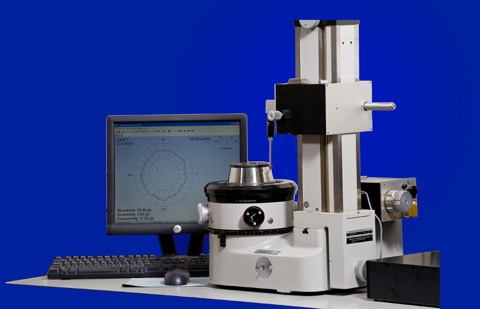 NES provides:
Physical evaluation of type certified aerospace product for reverse engineering

Detailed drawings and manufacturing data in support of FAA-PMA approval and subsequent manufacturing
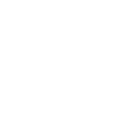 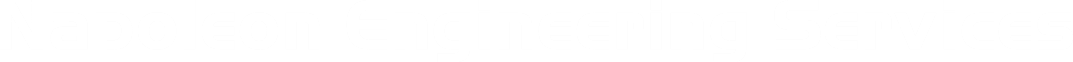 BEARING INSPECTIONMaterial Evaluation and Testing
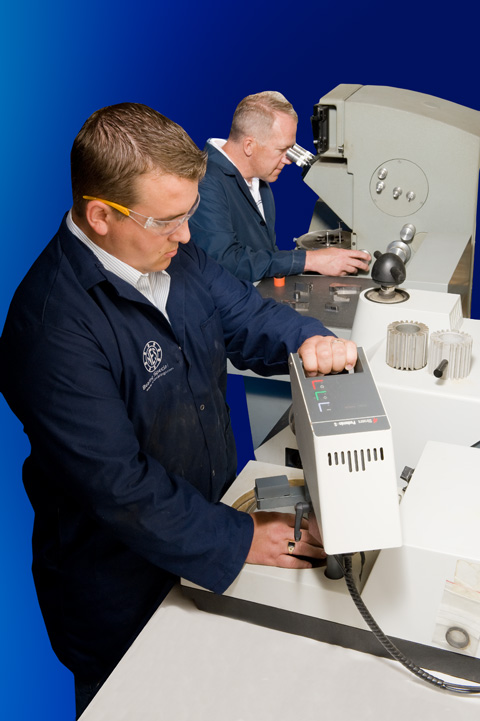 Material Integrity Tests
Material Composition
Microstructure
Grain Size
Material Cleanliness 
Hardness
Microhardness 
SEM/EDS
X-Ray Diffraction
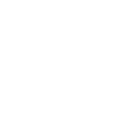 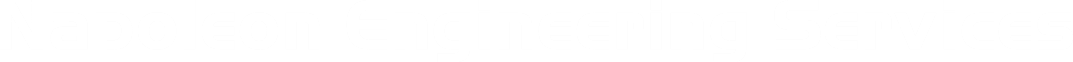 BEARING INSPECTIONFailure Analysis-Condition Analysis
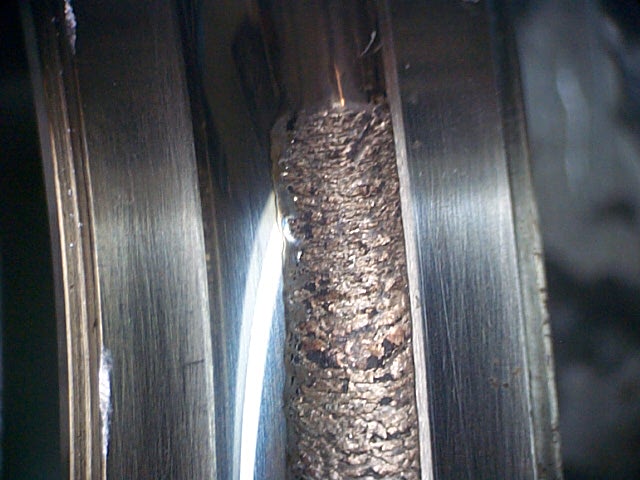 Supports examination of wear characteristics in new product development
Resolves issues associated with system design
Provides detailed report 
Failure characteristics
Information to eliminate failure reoccurrence
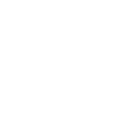 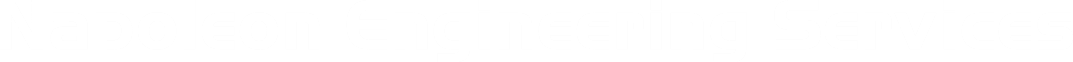 FIRST ARTICLE INSPECTION (FAI) PER AS9102
Verify bearing conforms to all engineering requirements.
Gain added confidence
Complete, independent, and documented FAI, including material and special process accountability.
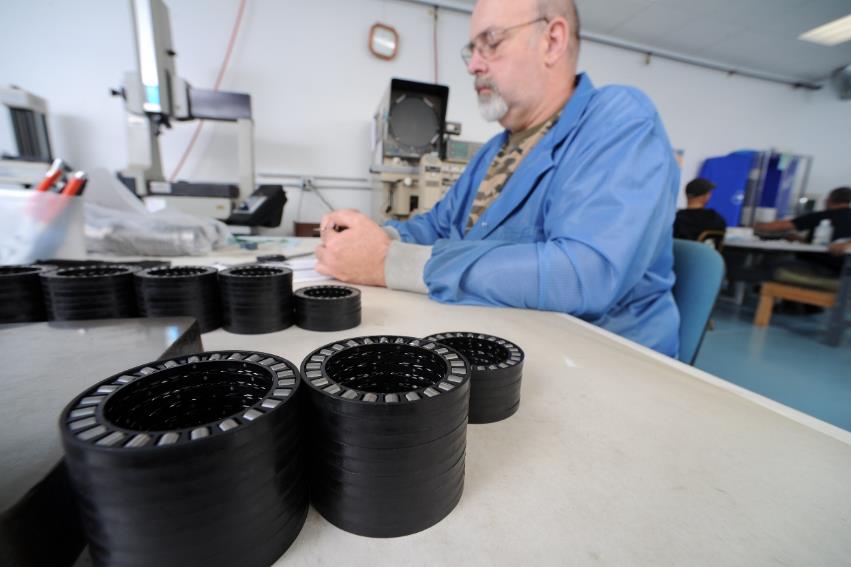 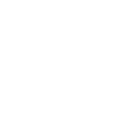 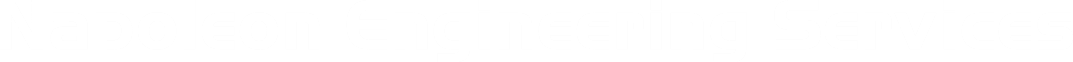 Bearing InspectionSource Qualification Inspection (SQI)Industrial Bearing Reverse Engineering Program
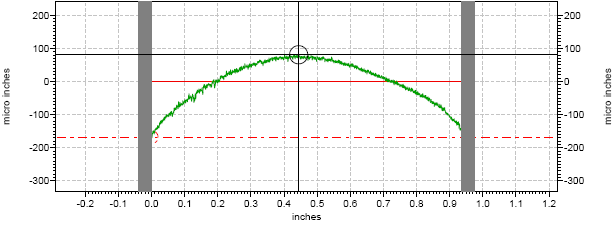 Goals of SQI
Define Design Intentions
Determine Manufacturing Capability
Evaluate Quality of Workmanship
Consists of:
Detailed Dimensional Analysis of Internal Geometries 
Visual Inspection
Noise Testing
Seal Dimensional Evaluation
Material Chemistry,  Microstructure, Grain Size, Cleanliness, and Hardness
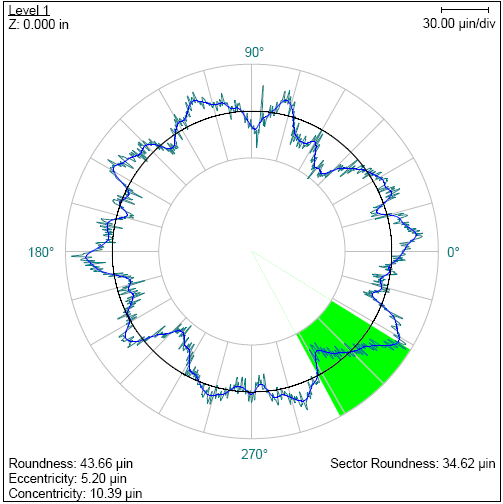 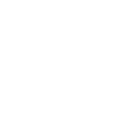 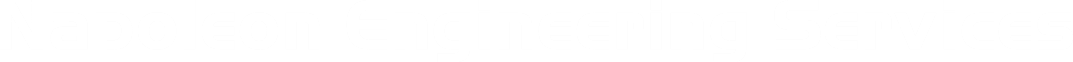 Modeling BenefitsTranslates inspection characteristics into potential operational performance
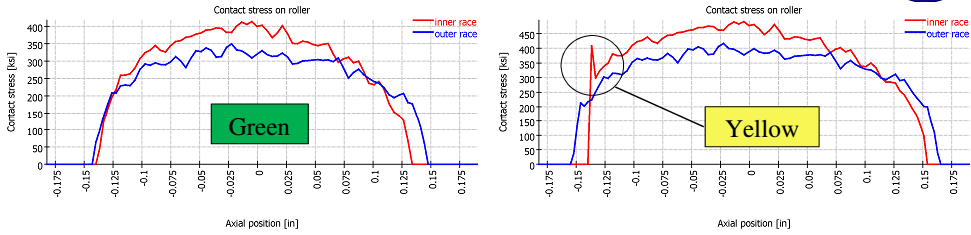 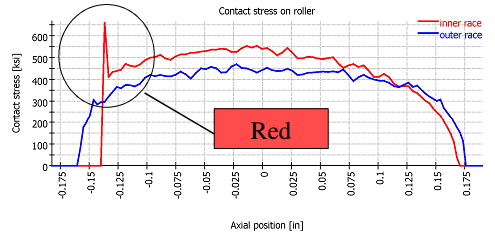 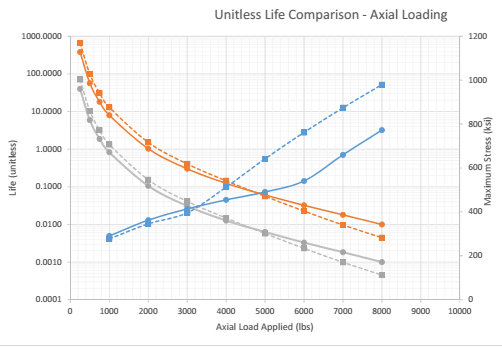 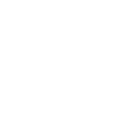 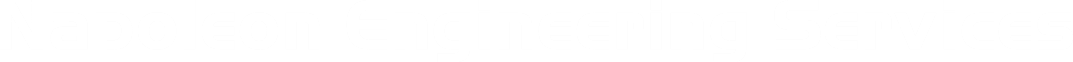 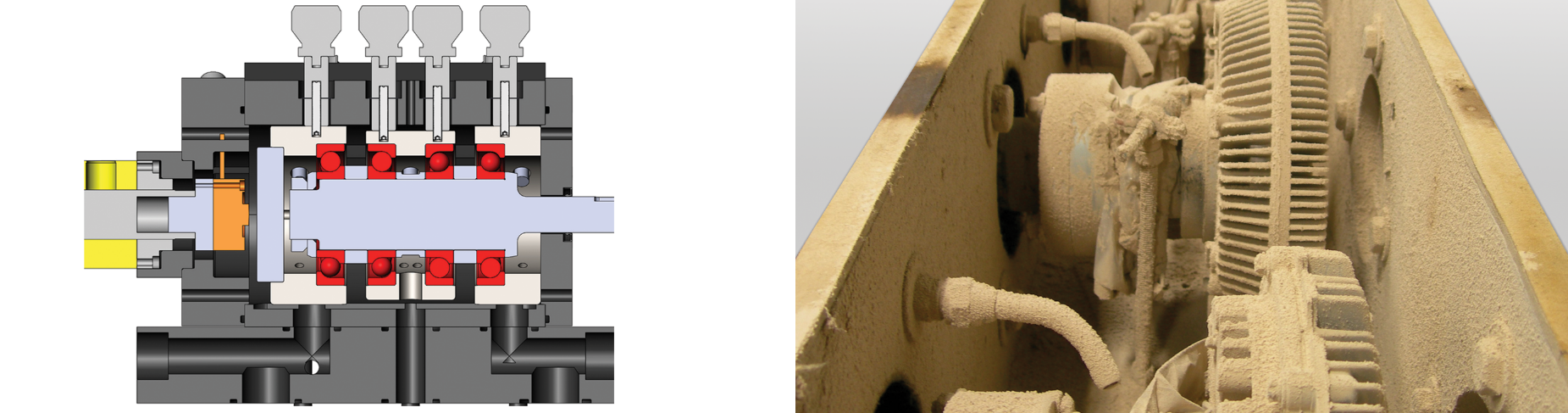 BEARING TESTINGLargest Independent Facility in North America
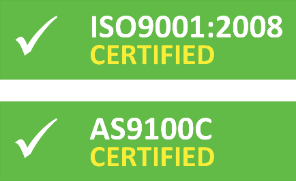 TESTING PROGRAMS
Test Types:
Environmental
Impact or Static Load
Dynamic
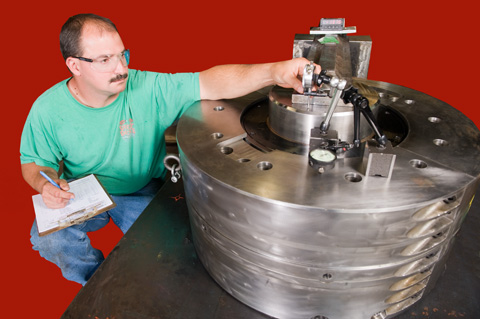 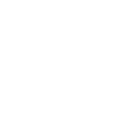 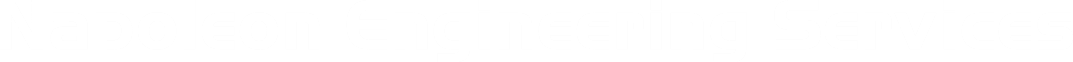 ENDURANCE/FATIGUEComponent or Bearing Testing
Accelerated Life Testing to Evaluate:
Material Properties
Life Adjustment Factors
Heat Treat Variations
Designs
Manufacturing Quality
Lubrication
Running Characteristics
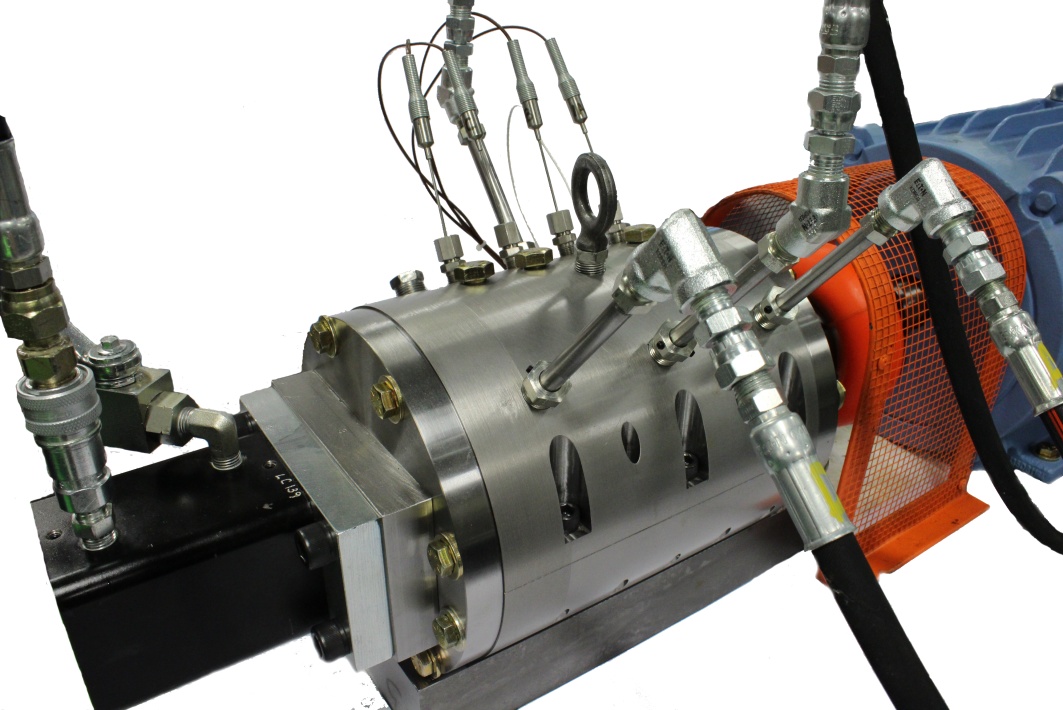 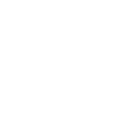 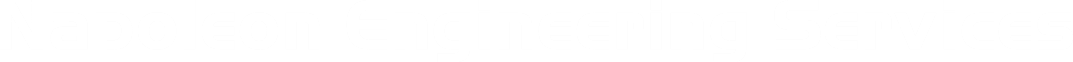 NES TEST RIGS
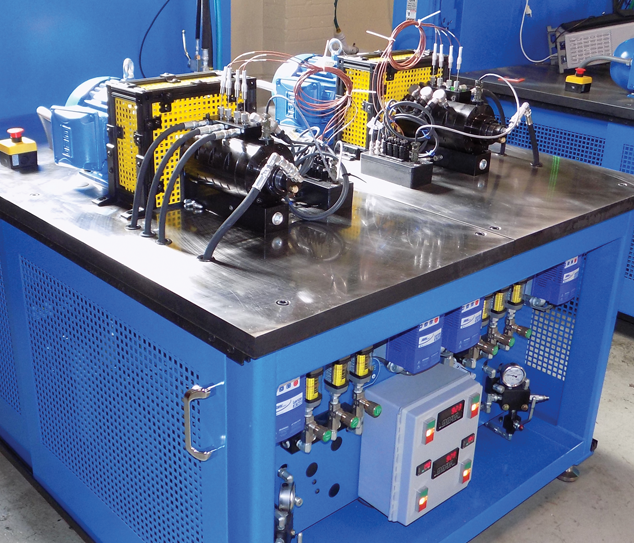 NES has over 50 endurance test rigs of different sizes and types to evaluate bearings within the size range of:
0.25in OD up to 30in OD
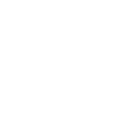 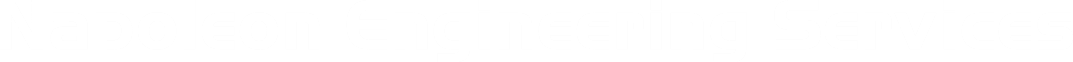 TEST RIG MANUFACTURING
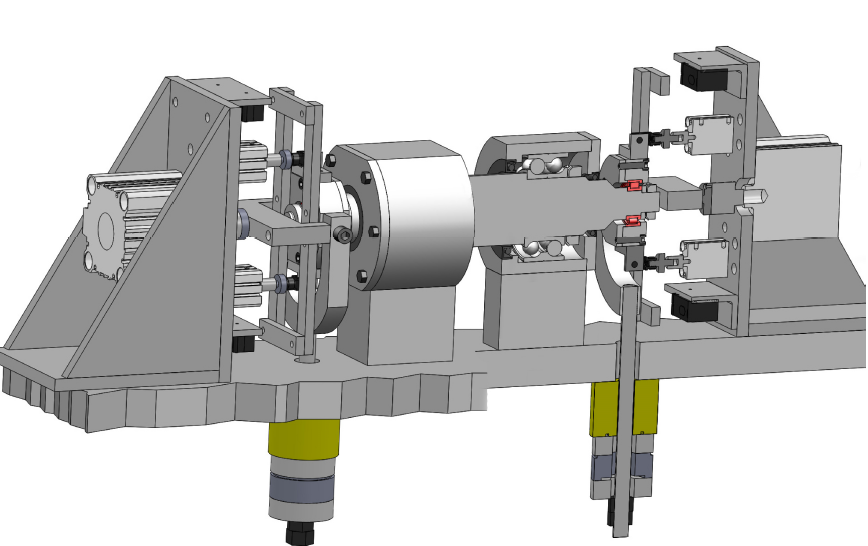 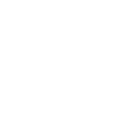 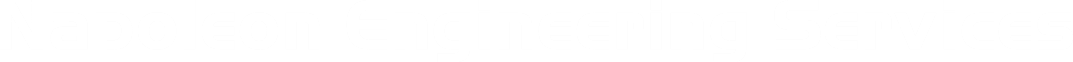 TEST RIG MANUFACTURING
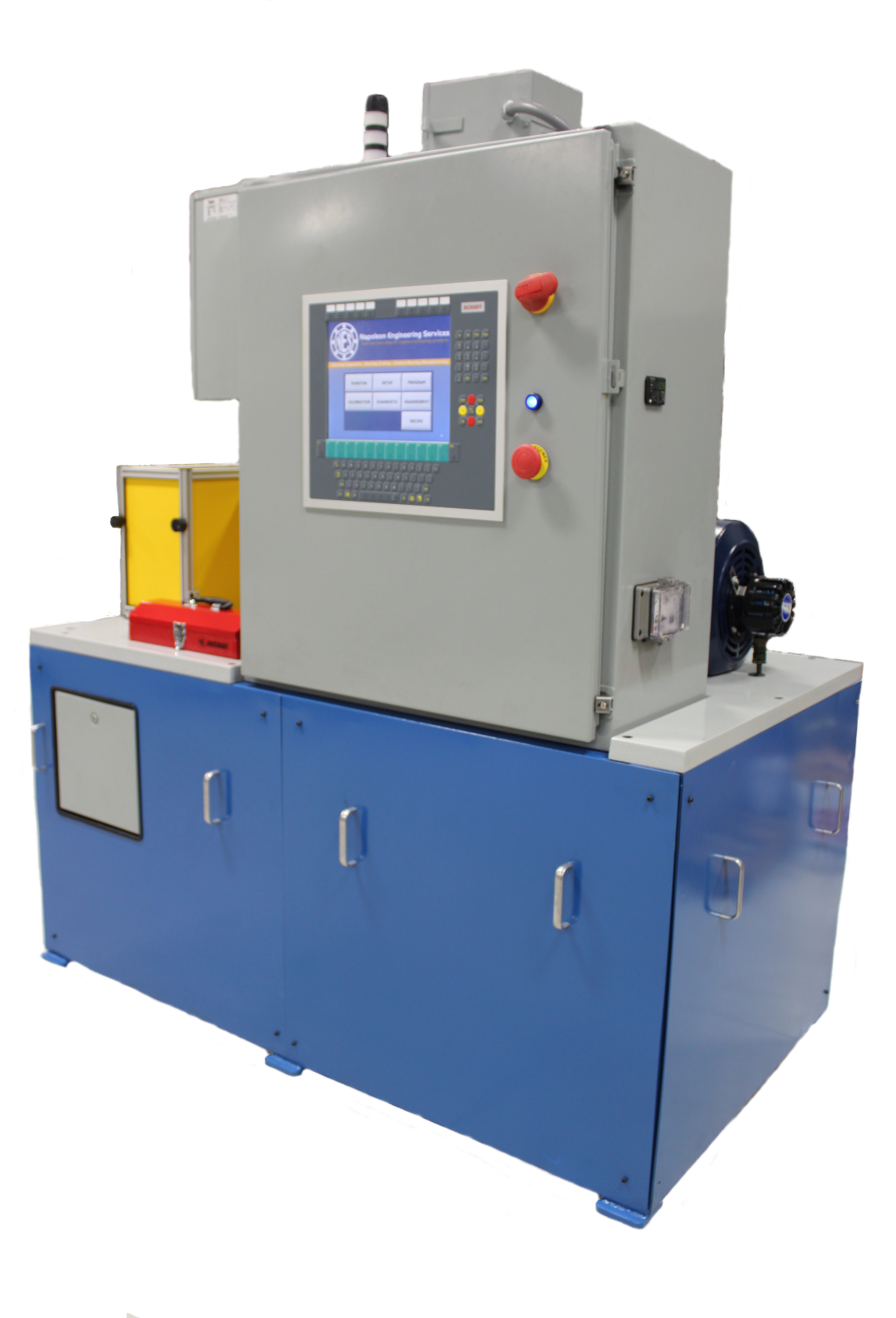 Rigs are designed based on either standard bearing testing methods, simulated application conditions, or specific standards

Full PC-based controls for duty cycle testing where conditions are monitored and controlled to ensure consistent test conditions for accurate measurement

Also lower cost manual control systems for standard bearing testing
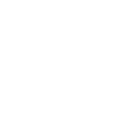 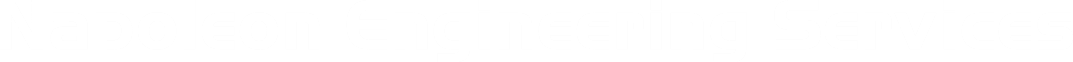 TEST PARAMETERS
Monitored
Bearing Vibration
Bearing Temperature
Housing Displacement
Shaft Deflection
Bearing Torque
Controlled
Radial Load
Axial Load
Rotational Speed
Bearing Temperature
Lubrication Temperature
Lubrication Flow
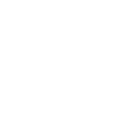 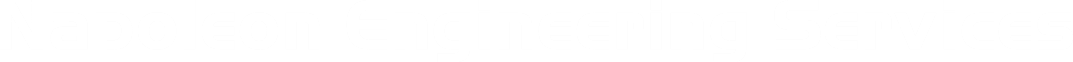 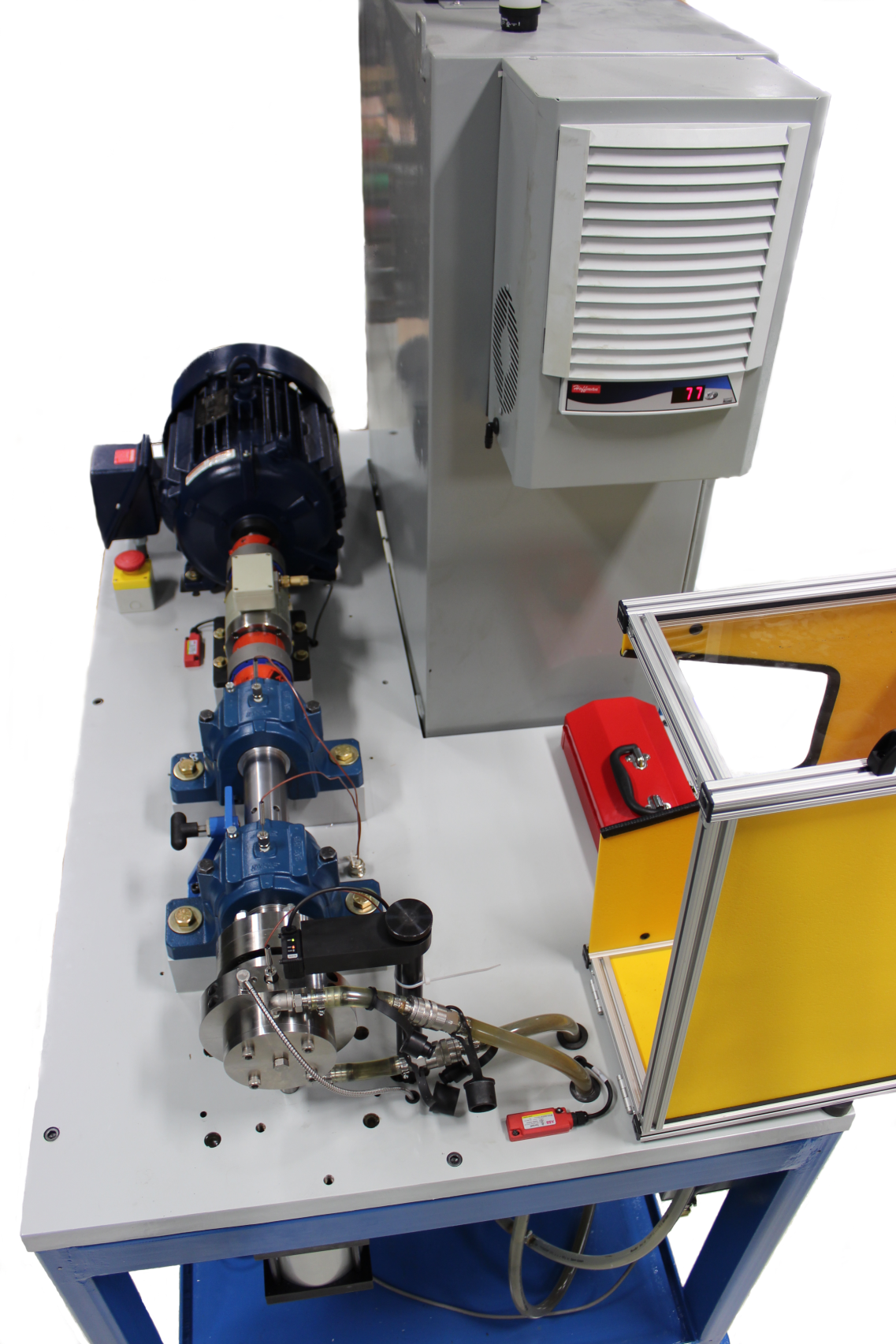 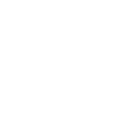 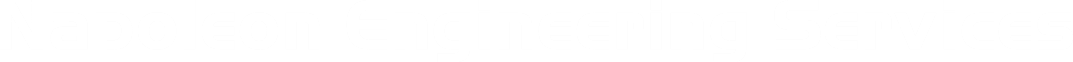 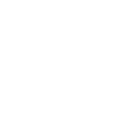 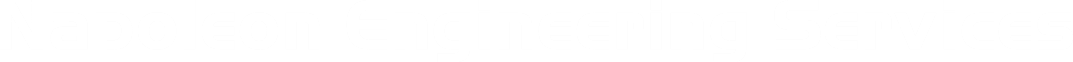 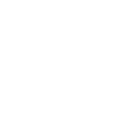 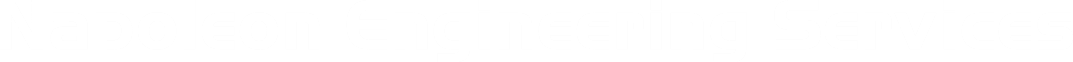 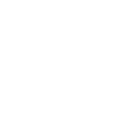 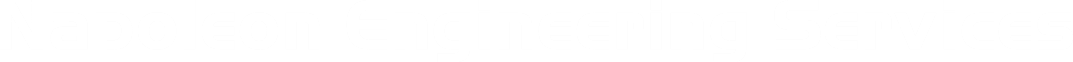 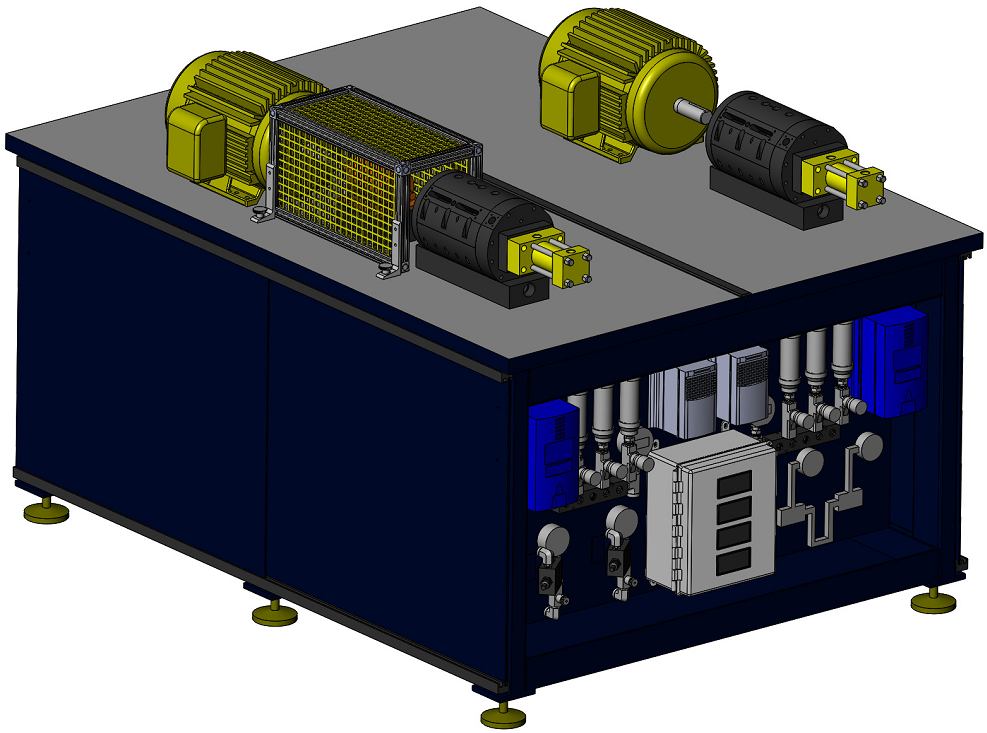 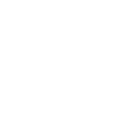 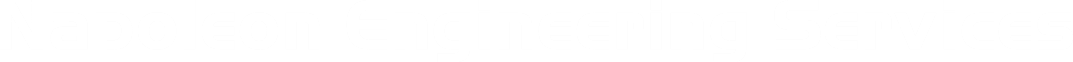 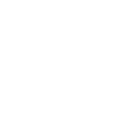 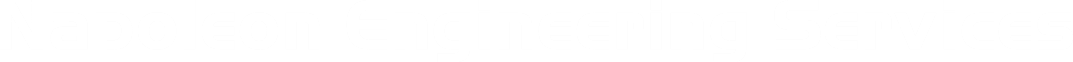 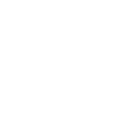 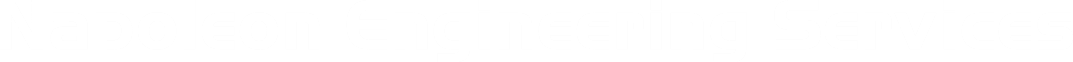 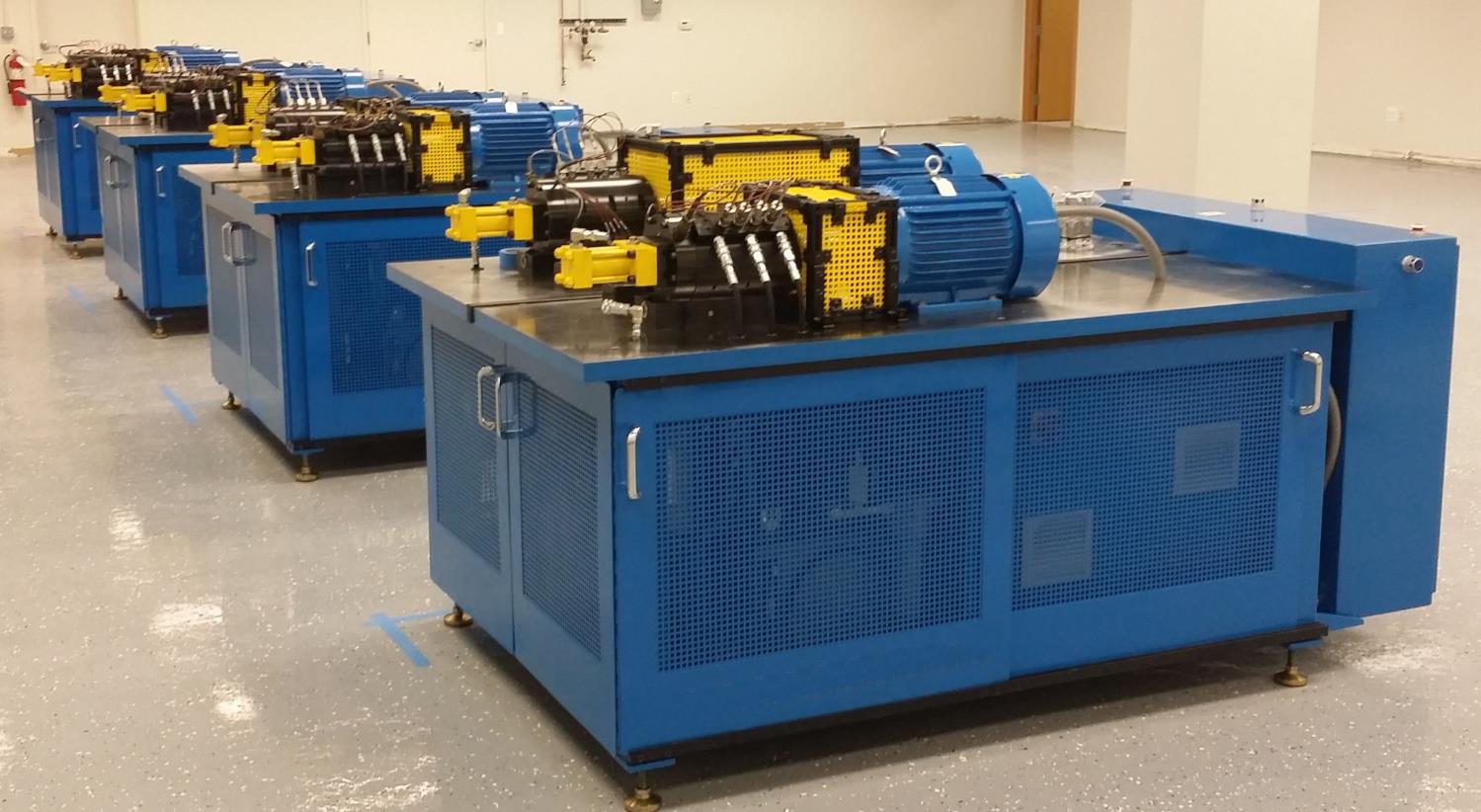 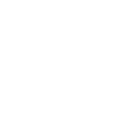 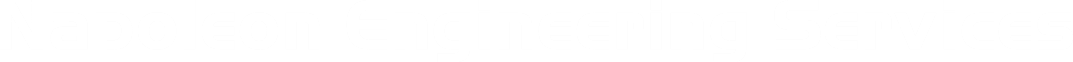 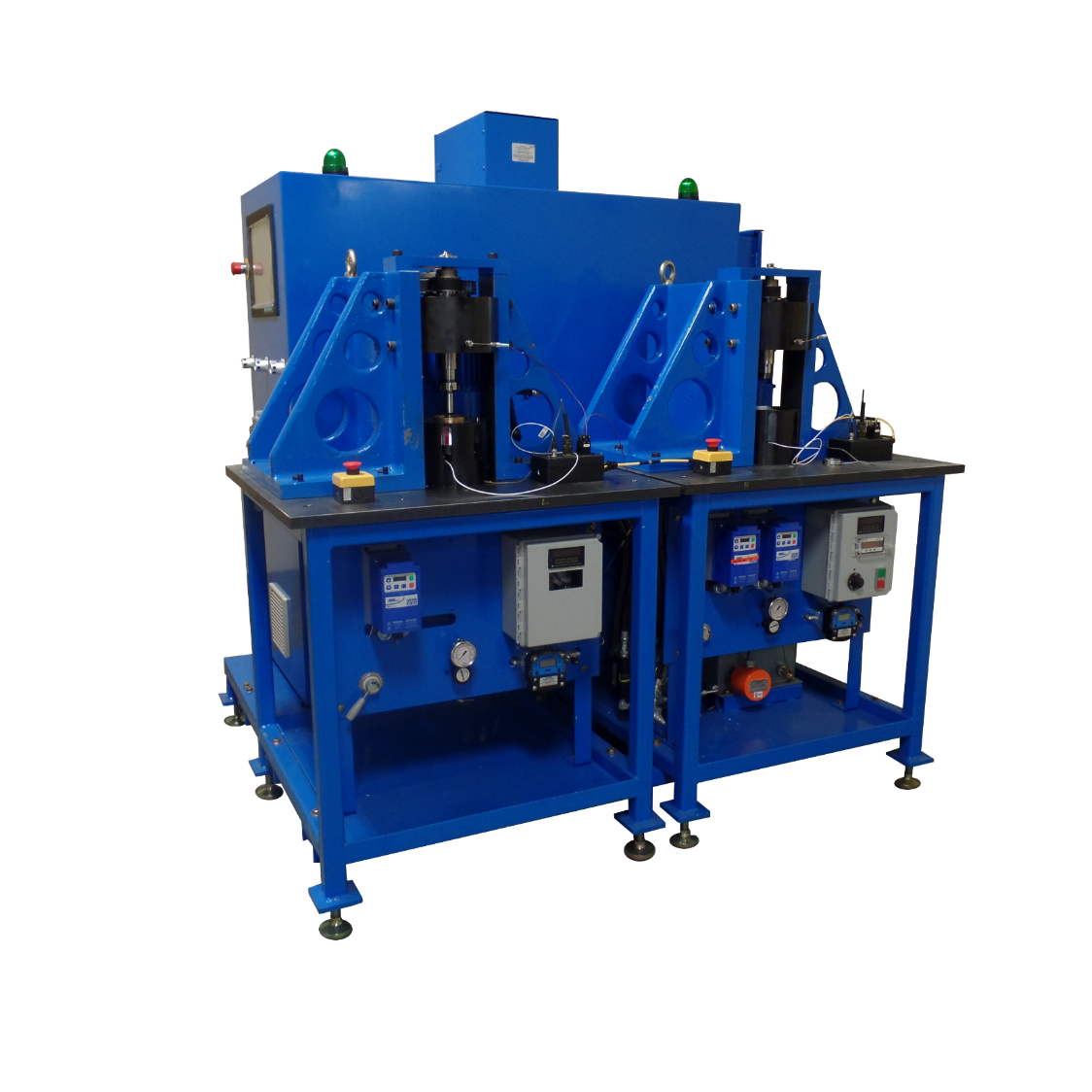 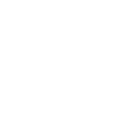 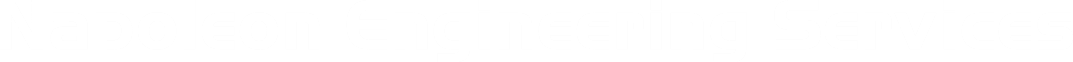 FULLY PROGRAMMABLE BEARING TEST RIG
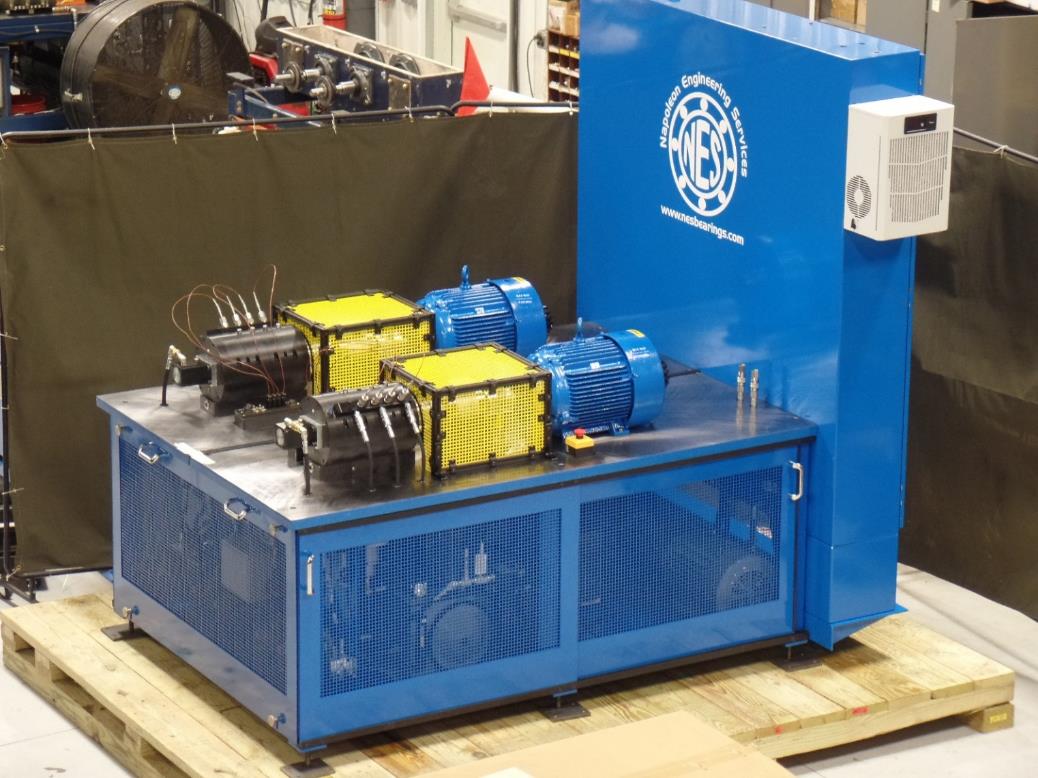 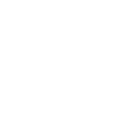 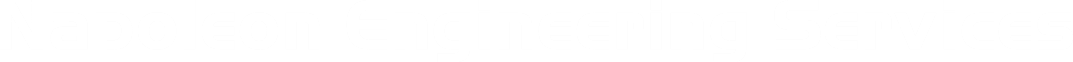 THANK YOU FOR YOUR TIME    (877) 870-3200          www.nesbearings.com
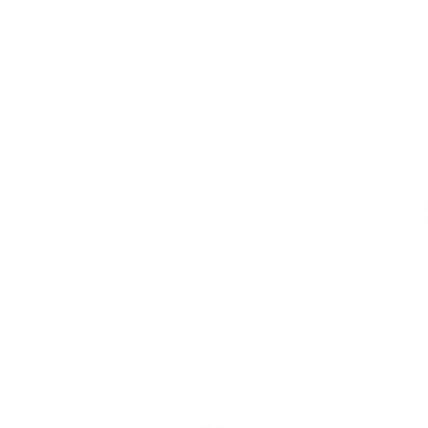 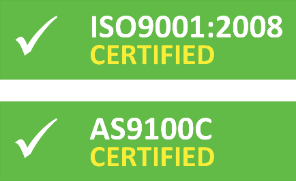 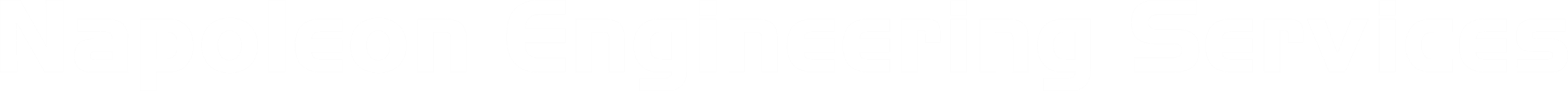